BLEacademic integrity: it’s everyone's responsibility
Introduction: Sarah Sherman, Director of the BLE
Overview of Plagiarism: Katie Banks, Academic Skills Tutor, City, University of London
Case study: Plagiarism at departmental level: Germaine Symons, Learning Support Officer, Birkbeck
Supporting assessment literacy: Group discussion
Plagiarism:
the student perspective
[Speaker Notes: Katie – AST tutor at City, from a team of Academic Skills Tutors
Observations from our team at City on how students perceive plagiarism
Based on our team's interactions with students]
context
A team of Academic Skills Tutors at City, University of London
1:1 tutorial support, across all schools and courses
Appointments are optional
Referrals due to academic misconduct concerns
Preliminary meeting => sanctions
Aim to help students understand what went wrong and prevent reoccurrence
[Speaker Notes: Context to these interactions]
OBSERVATIONS
Confusion for tutors and students
Lack of clarity for students about what constitutes academic misconduct
Belief that it can be rectified by 'fixing references'
Students don't necessarily know - or aren't taught -  the WHY of referencing
Too much focus on the HOW
3 main perceptions…
[Speaker Notes: As a tutor: sometimes easier to identify the issues, other times it is less sure. Many definitions of academic misconduct can be confusing – lots of different labels, potential differences between programmes/universities?  New labels added – i.e. ghosting

Students understand that they have some ‘academic misconduct issues’ & that this has shown up on a high Turnitin score]
…but First,  a caveat
Good teaching on plagiarism exists!
Based on interactions with students who have chosen to use the service
Important to remember:
Education history & impact this has had on understanding of plagiarism
...and understanding of how to use knowledge
[Speaker Notes: Believe we will see some examples & share some ideas later…

different expectations in the past – i.e A-Level more prescriptive, what is their interaction with sources and using academic literature? Was referencing/plagiarism as strict as now?  Was it more personal (pre-turnitin?) Was it as important?]
Plagiarism as a crime
At the start of the university career:
Tone – this is a very serious matter, here is some generic info, there will be consequences
 = lack of clarity

Solution: the way to avoid these consequences is to reference properly (hurray!)
 = focus on the formatting (how) as opposed to the rationale (why)
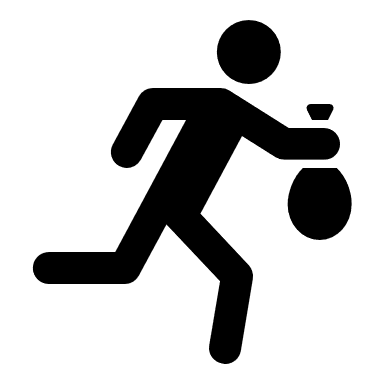 [Speaker Notes: How are students told about plagiarism at the start of their university career when everything else is going on? Problematic: when everything else is going on)]
Plagiarism as a crimE (2)
Initial interactions are negative
Sets the tone
Is this ever revisited?
If you don't reference properly, there will be consequences
Referencing is the enemy
Plagiarism as a set ofpedantic rules about formatting
Mark allocations for correct referencing and citations
“Can you check my references?”
Common concern - accuracy of the references,  as opposed to using and building on literature
Do students worry about getting referencing spot-on as its easier to understand than plagiarism itself?
Student encounters with plagiarism fuel this (see plagiarism as crime!)
Puts the focus on the formatting and the rules
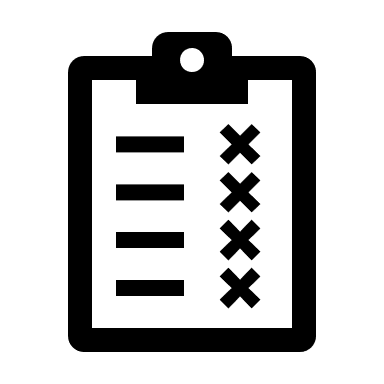 [Speaker Notes: Easier to focus on the formatting as opposed to the rationale]
Plagiarism as a game
Defined as a number:
 Similarity score on submission
"How many references do I need?"
Lack of reflection on:
 The principles behind referencing
 The quality and breadth of sources, paraphrasing, importance of using sources
Reduced to a number…which can be beaten
Finding loopholes – i.e. text as pictures
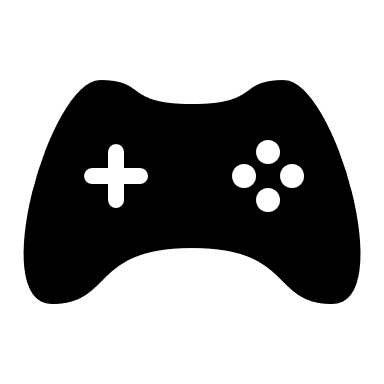 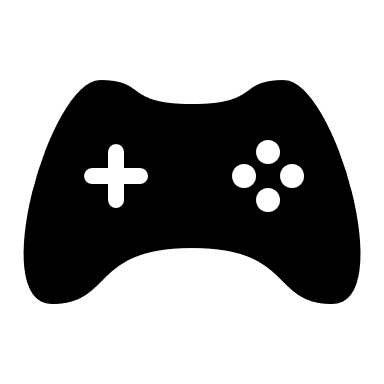 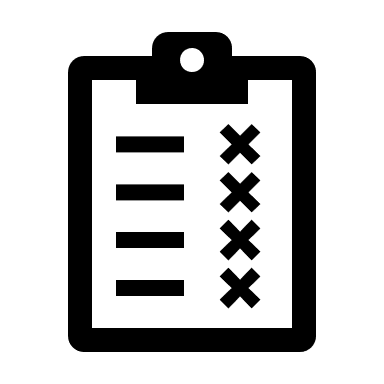 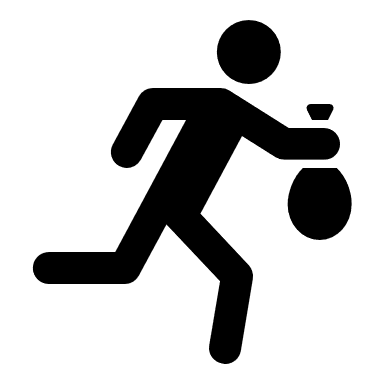 =   you need to reference properly (but not why)
Formatting > rationale
Plagiarism = referencing = formatting
Time to reframe
Need more focus on the why:
Knowledge is there to be used and built on – this is not a crime!
Positive outlook!
Participating in a community of practice
Students’ contribution
Rules are there for a reason (not just the university trying to be difficult)
Referencing as a side-effect of this, rather than the main event
[Speaker Notes: I’ve raised lots of issues…Germaine now offer some solutions to this, and then we hope later in the discussion you can share what is working for you to try and overcome this and change the student perception.]